CHỦ ĐỀ 8
PHÉP NHÂN, PHÉP CHIA
BÀI 45
LUYỆN TẬP CHUNG
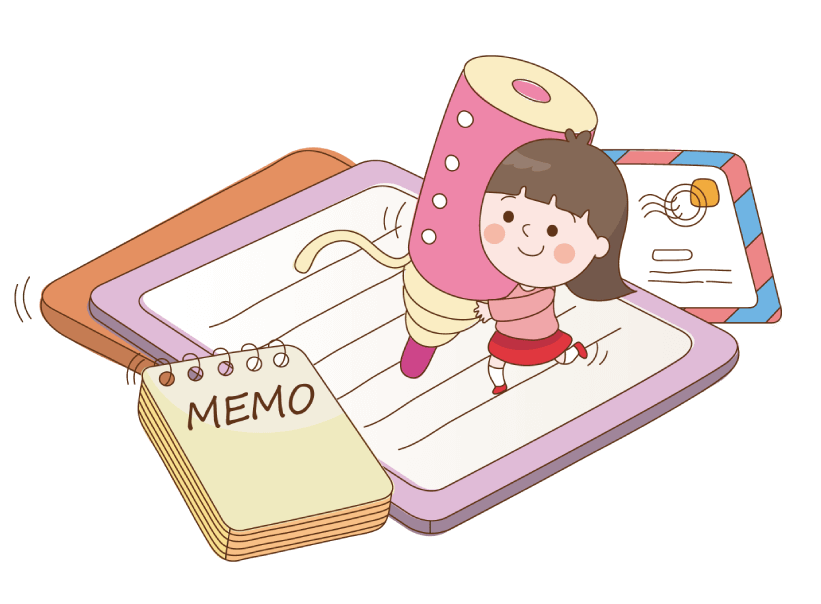 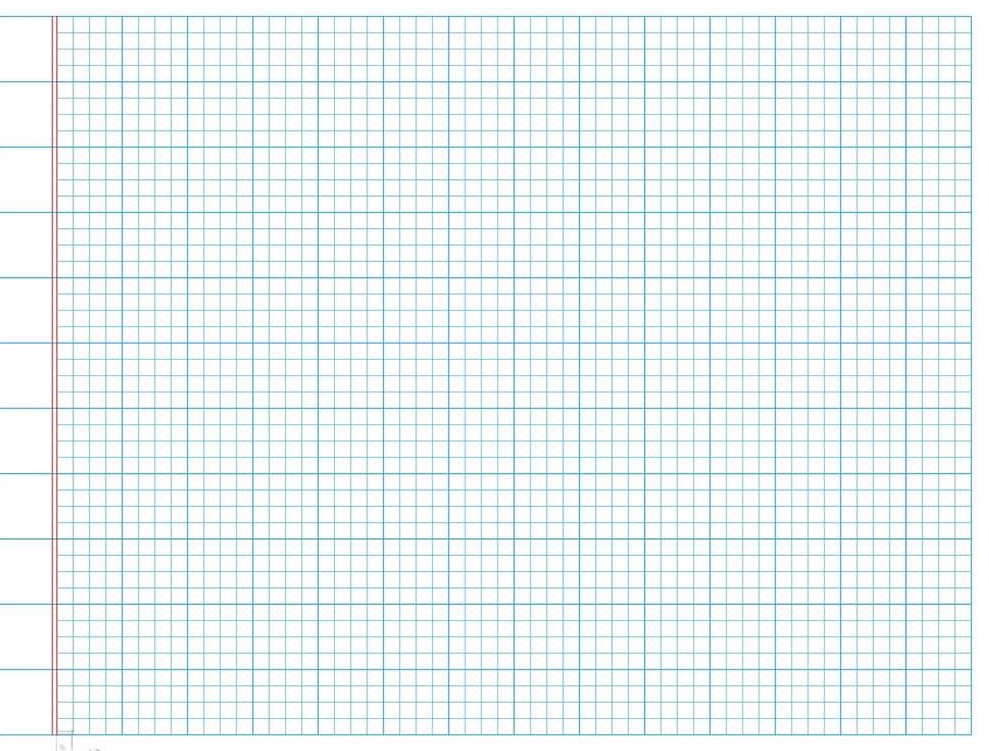 Thứ sáu ngày 18 tháng 2 năm 2022
Toán
Vở
Toán
Luyện tập (tr30, 31)
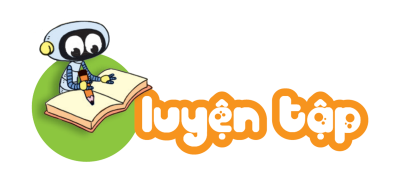 1
Tính nhẩm.
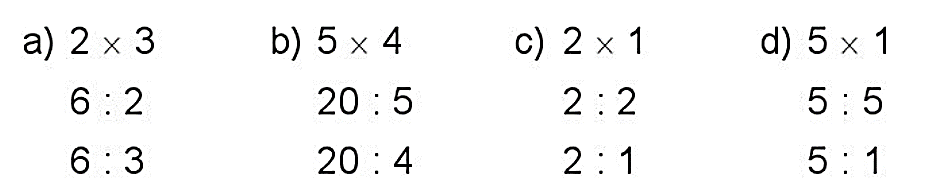 = 8
= 20
= 2
= 5
= 3
= 4
= 1
= 1
= 2
= 5
= 2
= 5
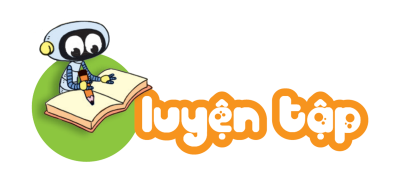 2
Viết tích thành tổng rồi tính (theo mẫu).
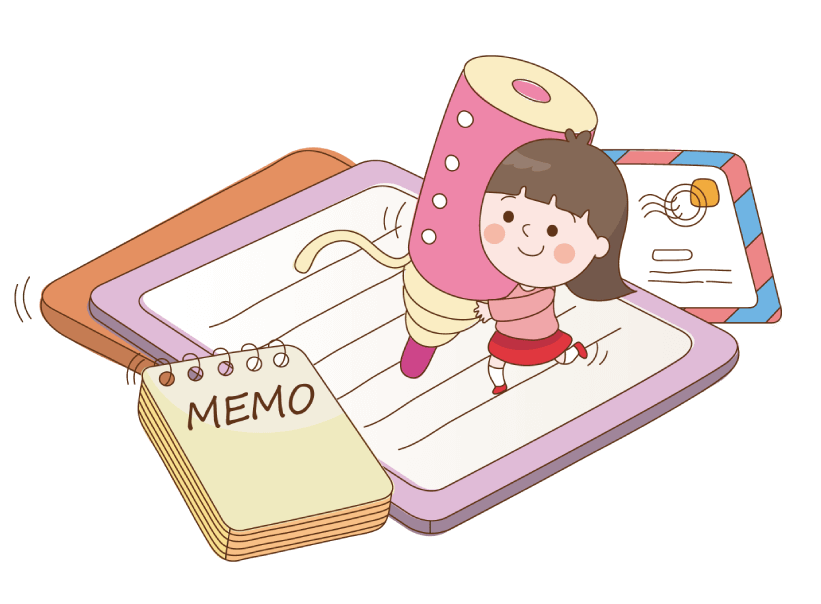 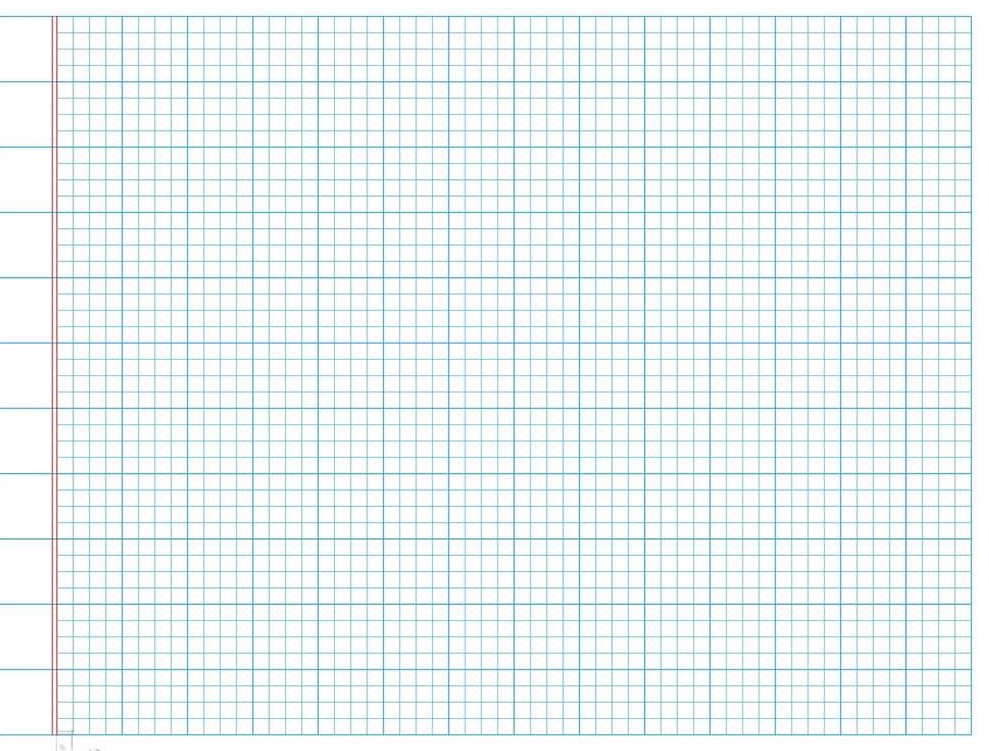 Thứ sáu ngày 18 tháng 2 năm 2022
Toán
Vở
Toán
Luyện tập (tr30, 31)
Bài 2:
a)  7 x 3
7 x 3 = 7 + 7 + 7 = 21
7 x 3 = 21
b)  8 x 4
8 x 4 =……………......... =……..
8 x 4 =…….
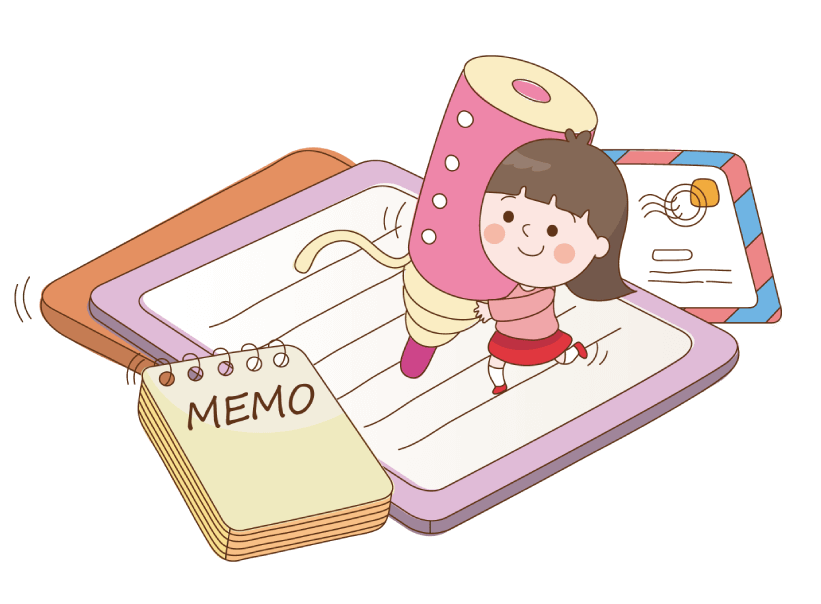 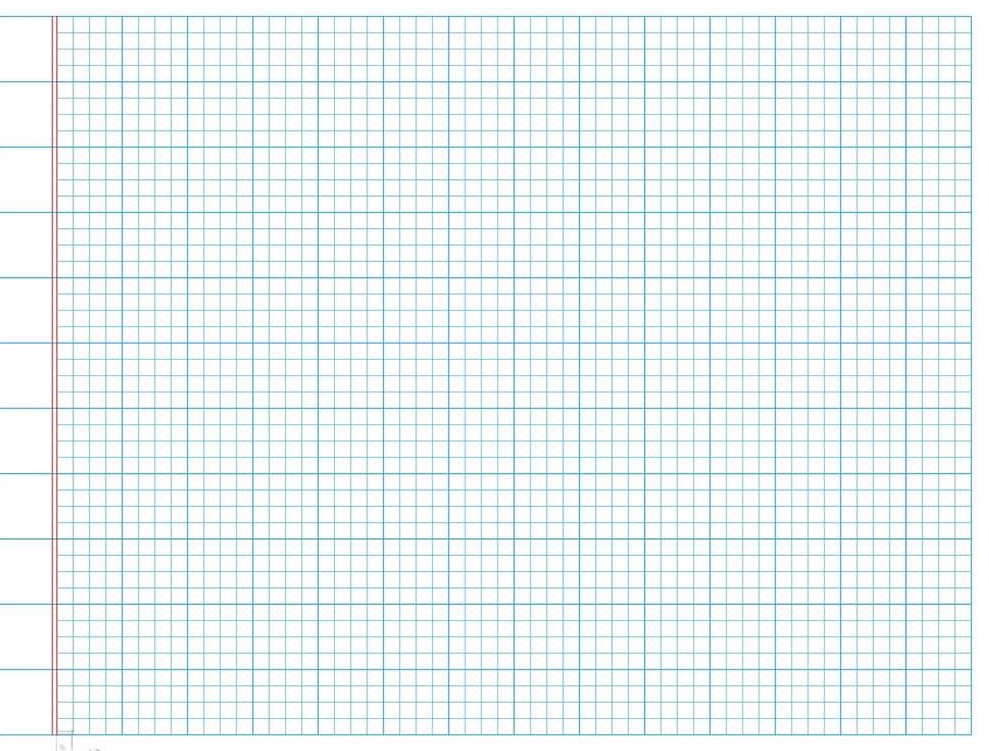 c)  6 x 5
6 x 5 = ………………….. = ….......
6 x 5 = ……………
Vở
Toán
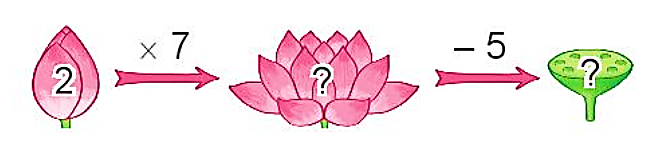 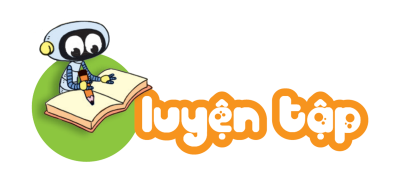 3
a)
?
Số
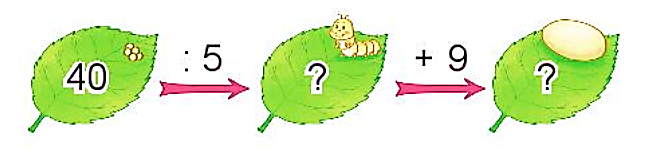 9
14
b)
8
17
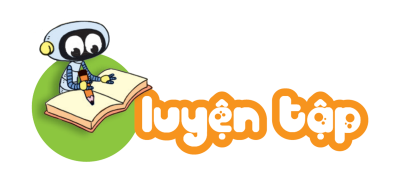 4
Khi chuẩn bị cho buổi sinh nhật, mỗi lọ hoa Mai cắm 5 bông hoa. Hỏi 2 lọ hoa như vậy Mai cắm tất cả bao nhiêu bông hoa?
Khi chuẩn bị cho buổi sinh nhật, mỗi lọ hoa Mai cắm 5 bông hoa. Hỏi 2 lọ hoa như vậy Mai cắm tất cả bao nhiêu bông hoa?
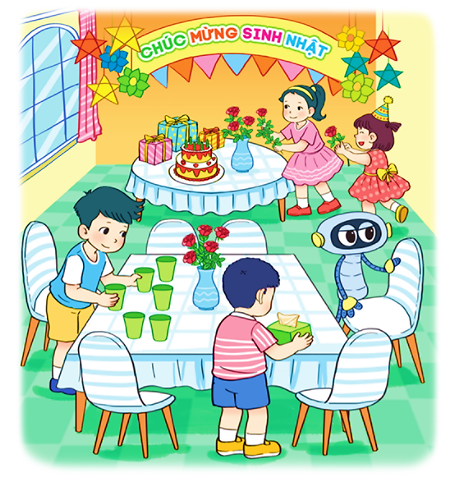 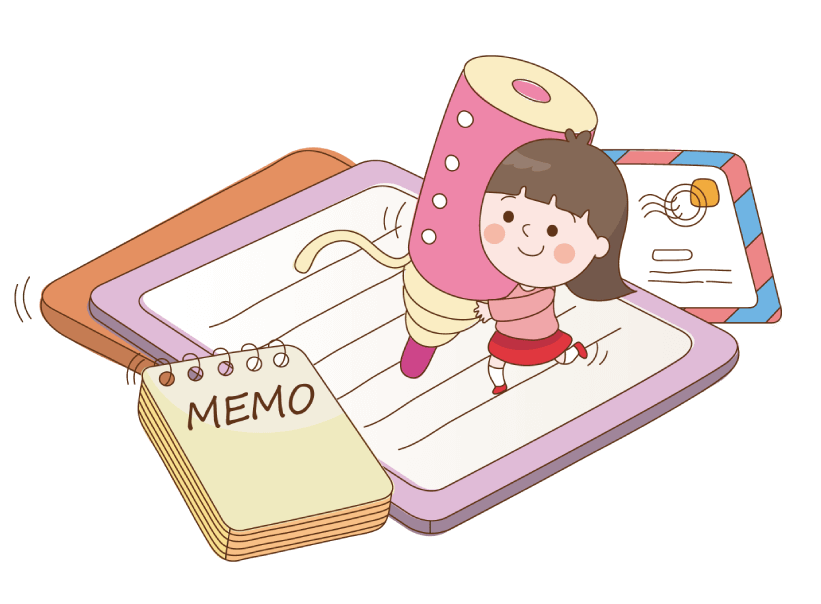 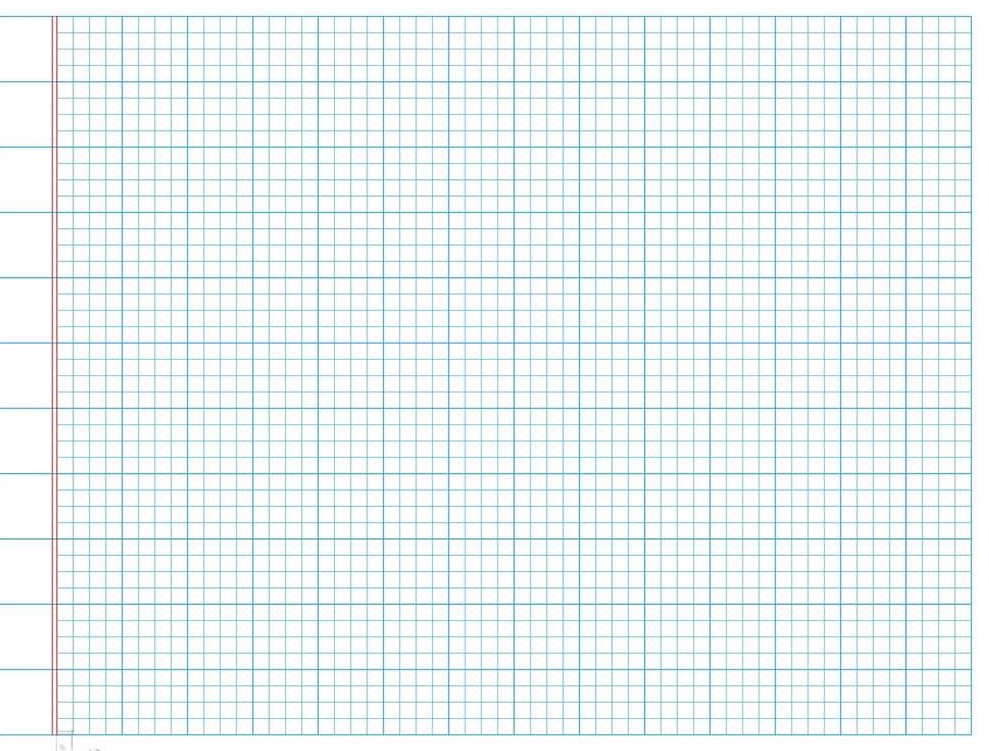 c)  6 x 5
6 x 5 = ………………….. = ….......
6 x 5 = ……………
Vở
Toán
Bài 4:
Bài giải
2 lọ hoa như vậy Mai cắm tất cả số bông hoa là:
5 x 2 = 10 (bông)
Đáp số: 10 bông hoa